EvaluatieSport- en Recreatiebad De Kouter1 juli – 31 oktober 2016
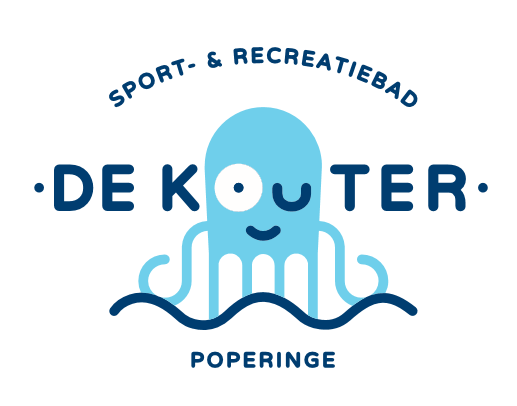 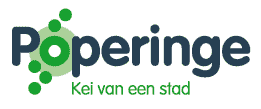 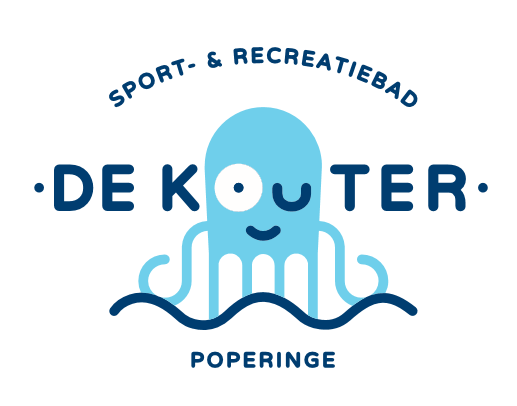 TARGET MEERJARENPLAN: 
bezoekersaantal
omzetcijfer

EVALUATIE:
bezoekersaantal
omzetcijfer

ANALYSE:
bezoekersaantal volgens verkoopsartikel
bezoekersaantal obv locatie
bezoekersaantal obv locatie Niet-Poperinge
bezoekersaantal volgens type 
bezoekersaantal volgens tijdstip

EVALUATIE: technische zaken

EVALUATIE: personeelszaken
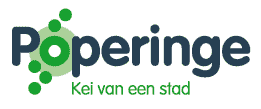 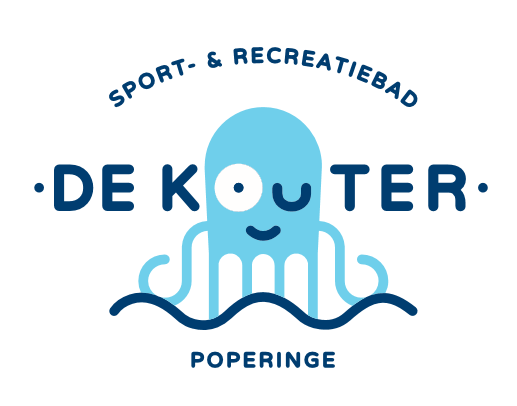 TARGET MJP: bezoekersaantal
200 000
TOTAAL     275 000
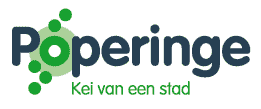 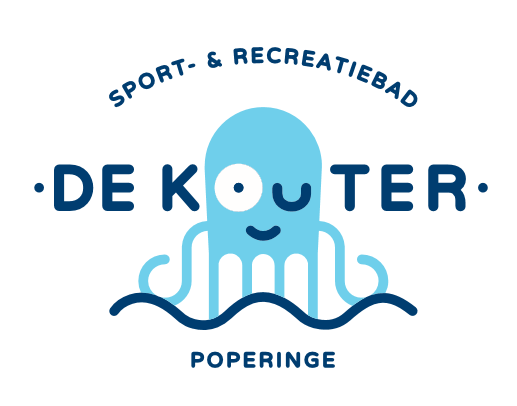 TARGET MJP: bezoekersaantal
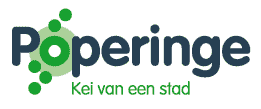 NOOT: geen target ifv postcode voor Niet-Poperinge
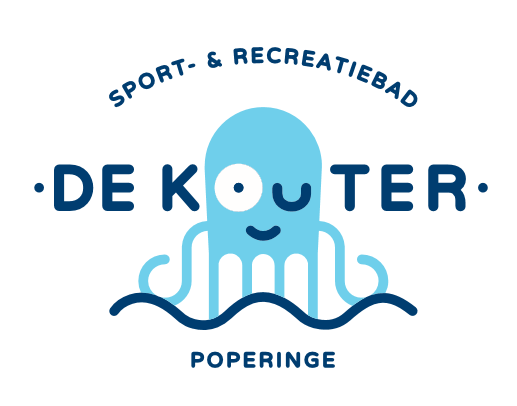 TARGET MJP: bezoekersaantal per maand
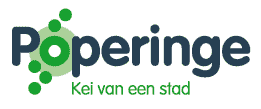 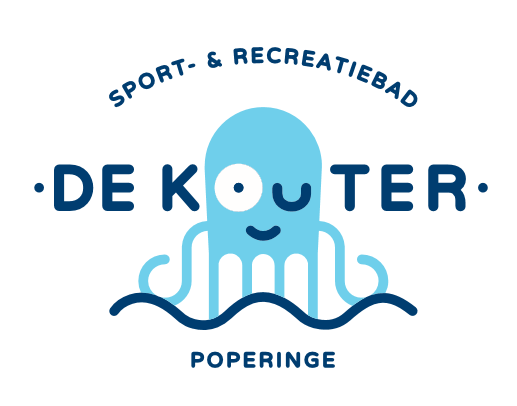 TARGET MJP: omzetcijfer
€ 1 342 375
TOTAAL     € 1 556 381
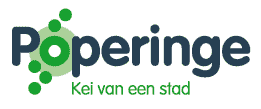 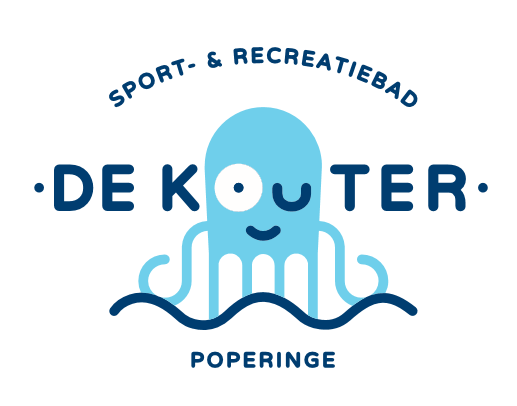 TARGET MJP: omzetcijfer
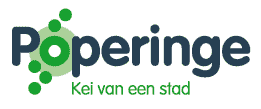 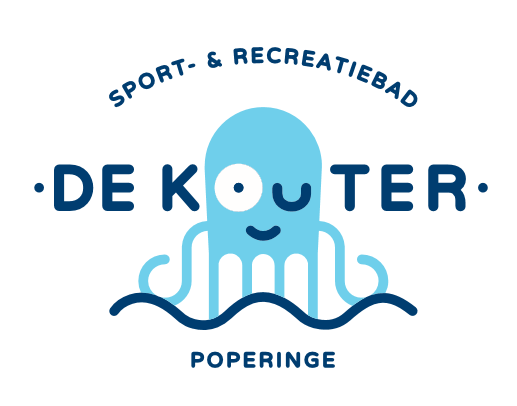 TARGET MJP: omzetcijfer per maand
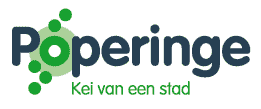 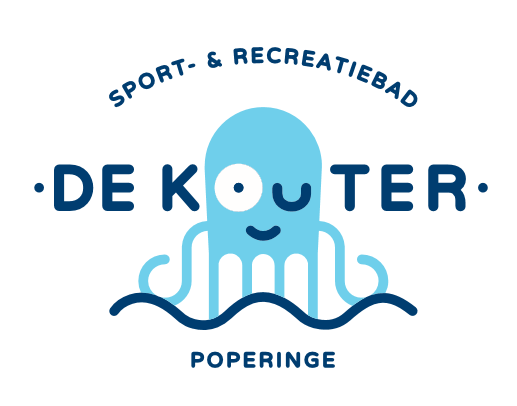 EVALUATIE: bezoekersaantal relatief per categorie
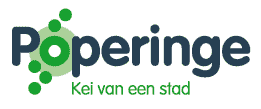 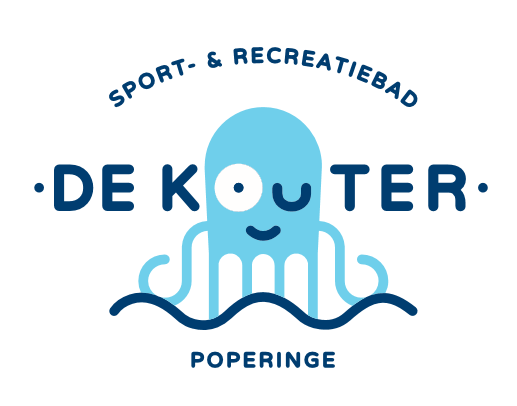 EVALUATIE: bezoekersaantal
Inclusief zwembeurten activiteiten
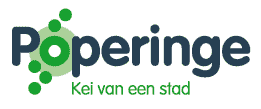 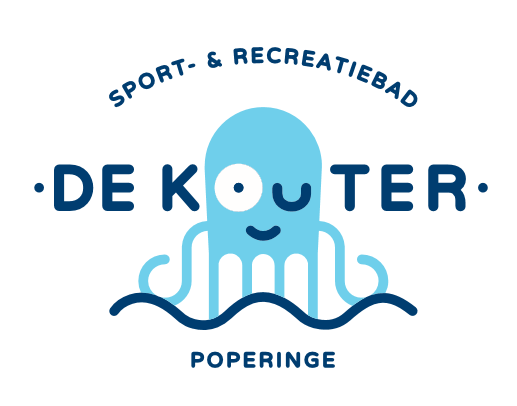 EVALUATIE: bezoekersaantal
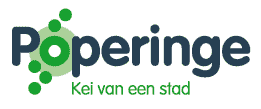 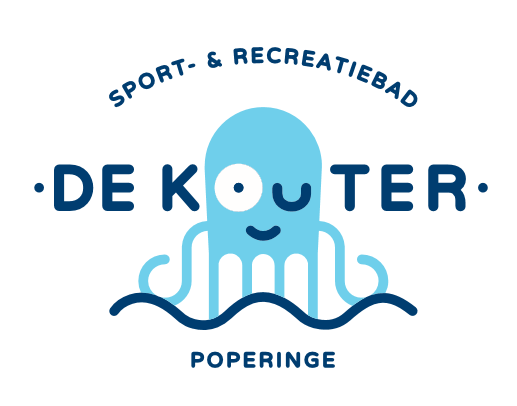 EVALUATIE: bezoekersaantal
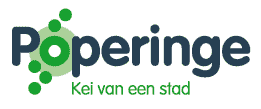 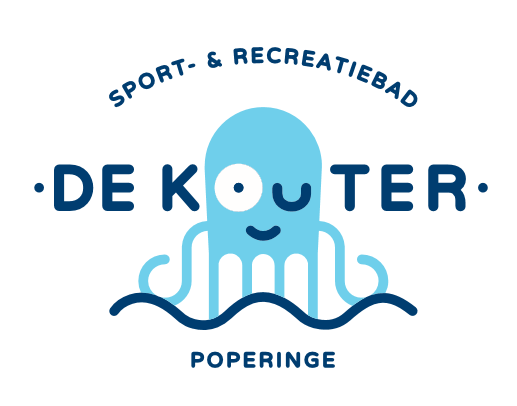 CONCLUSIE: bezoekersaantal
Om de target van aantal schoolbeurten te halen zullen er ook scholen van buiten Poperinge moeten worden aangetrokken.

Het aantal sportbezoekers zit intussen op target. De ruime openingsuren voor de sportzwemmer bewijzen hun nut en worden erg gesmaakt. Het aandeel sportzwembeurten bij kinderen werd echter overschat.

Er zijn meer niet-Poperingenaars die komen sportzwemmen dan geschat was: 25% ipv 20%

De grootste uitdaging ligt op vlak van recreatie-bezoekers:
vakantie (60% van target) scoort ook relatief beter dan schoolperiode (42%)
De verhouding Poperinge/niet-Poperinge werd correct ingeschat (35%/65%)
De Poperingse kinderen van 3-11jaar scoren goed (88%)
Volwassenen en categorie studenten/65+/personen met handicap scoren laag in Poperinge
Studenten/65+/personen met handicap en kinderen 12-17jaar scoren laag buiten Poperinge
Eventueel nood aan een herijking van de categorieën
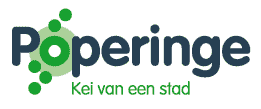 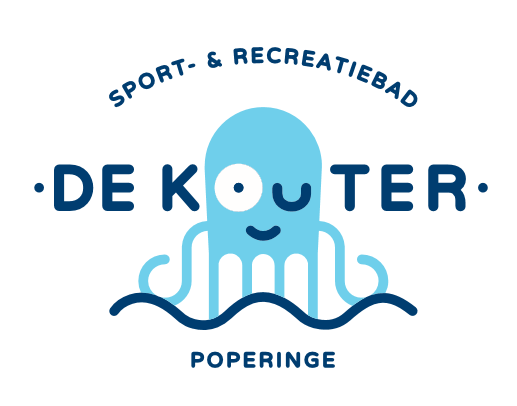 EVALUATIE: omzetcijfer relatief per categorie
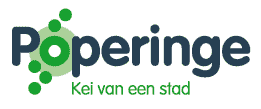 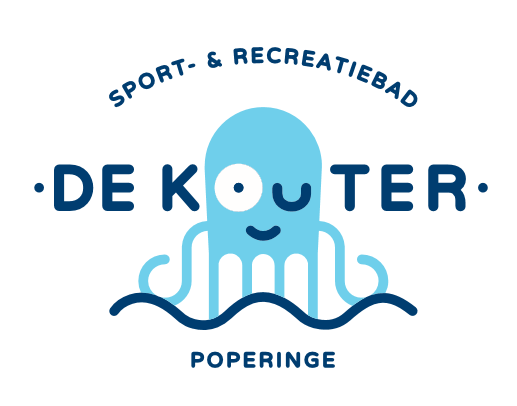 EVALUATIE: omzetcijfer
Inclusief inkomsten activiteiten en clubs
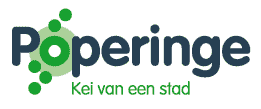 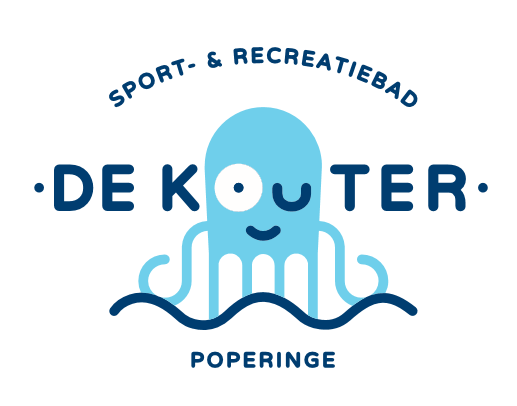 EVALUATIE: omzetcijfer
EVALUATIE: gemiddelde ticketprijs
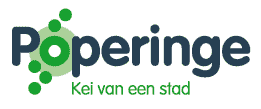 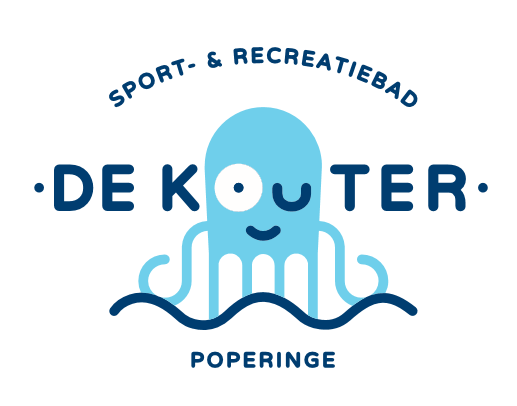 CONCLUSIE: omzetcijfer
Financieel resultaat (71% tov target) is beter dan bezoekerscijfer (59% tov target)

Er werden al heel wat beurtenkaarten verkocht
898 beurtenkaarten SPORT: saldo van 9.956 openstaande beurten
757 kaarten x 10 beurten
141 kaarten x 50 beurten
526 beurtenkaarten RECREATIE: saldo van 4.181 openstaande beurten
308 kaarten x 5 beurten
218 kaarten x 25 beurten

Voor de recreatie worden hoofdzakelijk dagtickets gekocht waarvan het aandeel bij de niet-Poperingenaars (65%) beduidend hoger is dan bij de inwoners van Poperinge (35%)

Het aandeel van volwassenen (duurste tariefcategorie) is veel groter dan ingeschat voor het sportzwemmen, en is ook groter voor wat betreft recreatie onder niet-Poperingenaars. De gemiddelde inkomst per zwemticket scoort hoger dan verwacht.
Voor budget rekening houden met een groeiscenario:
75% van target MJP voor JAAR 1
90% van target MJP voor JAAR 2 → € 1.404.000
100% vanaf JAAR 3
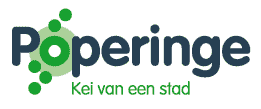 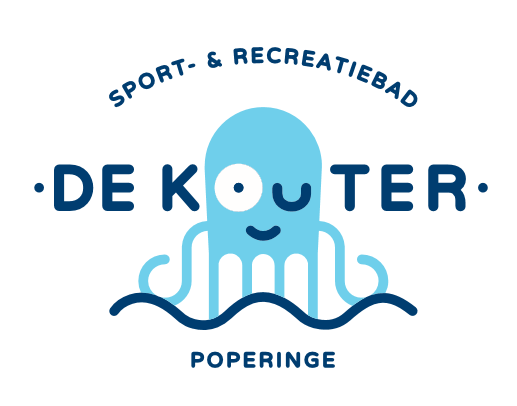 ANALYSE: bezoekersaantal volgens verkoopsartikel
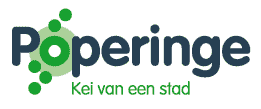 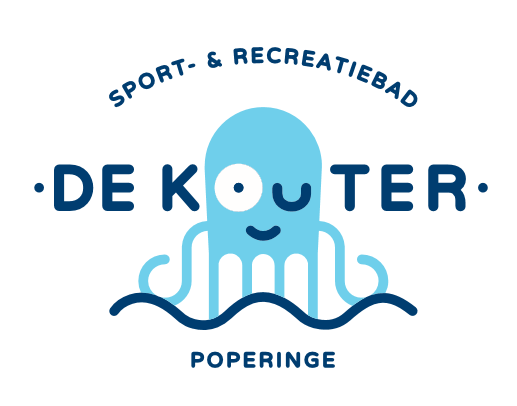 ANALYSE: bezoekersaantal obv locatie
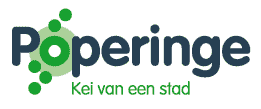 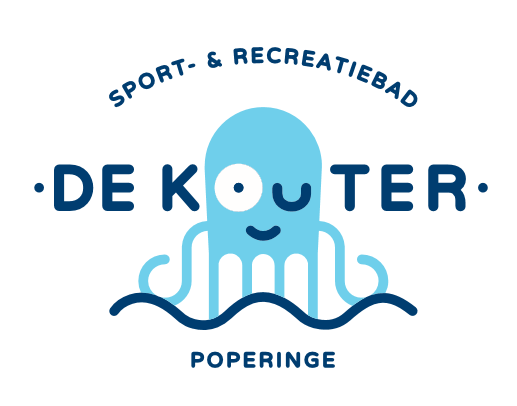 ANALYSE: bezoekersaantal obv locatie (Niet-Poperinge)
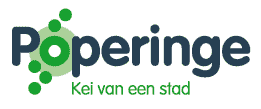 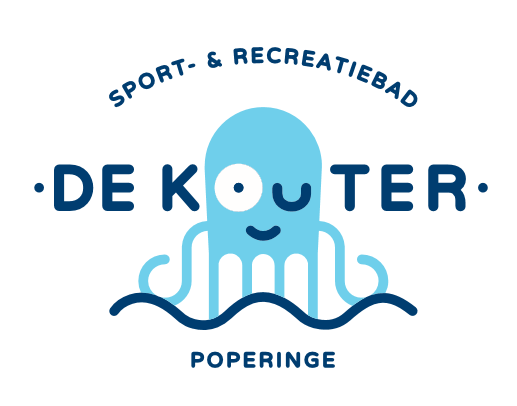 ANALYSE: bezoekersaantal obv locatie (Niet-Poperinge)
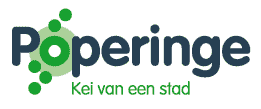 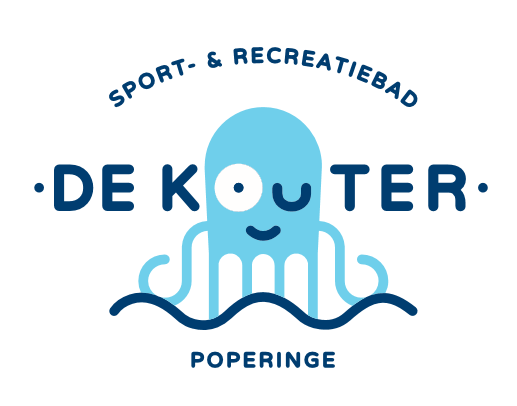 ANALYSE: bezoekersaantal volgens type
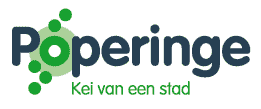 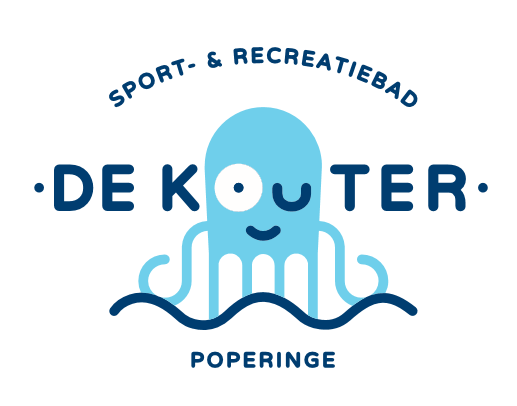 ANALYSE: bezoekersaantal volgens tijdstip
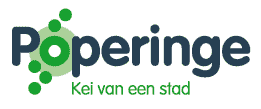 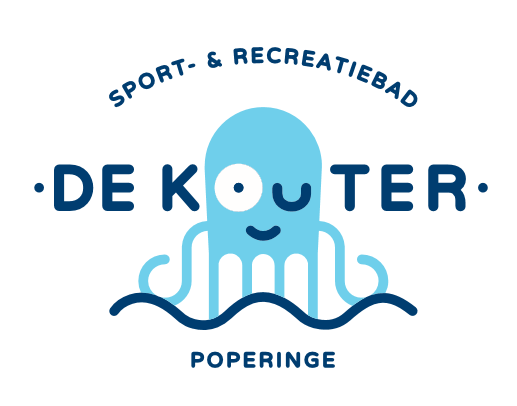 ANALYSE: bezoekersaantal volgens tijdstip
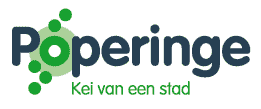 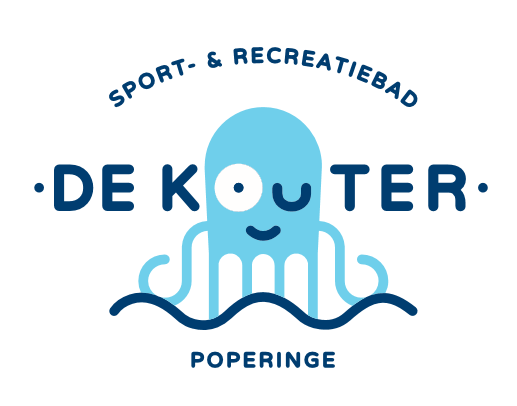 ANALYSE: bezoekersaantal volgens tijdstip
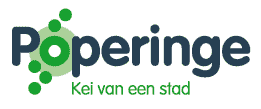 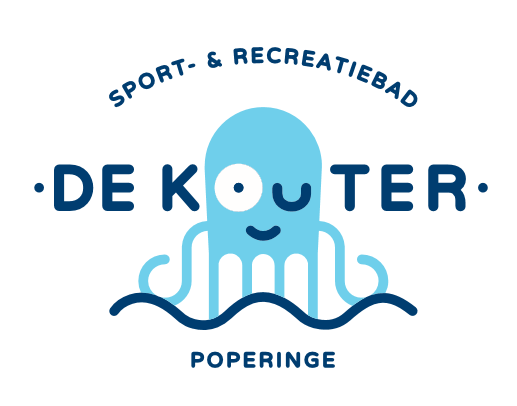 ANALYSE: bezoekersaantal volgens tijdstip
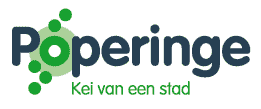 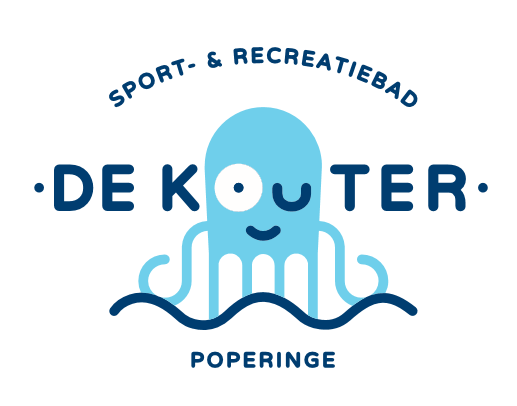 ANALYSE: bezoekersaantal volgens tijdstip
Gemiddeld aantal bezoekers per uur RECREATIE
26/u gemiddeld
52/u gemiddeld
Noot:	- dit betreft het gemiddelde aantal bezoekers die per uur binnenkomen ≠ aantal aanwezige zwemmers op dat uur
	- dit cijfer is exclusief groepsbezoeken (ca. 6.000 beurten) omdat deze bij registratie aan inkom maar als 1 beurt worden geteld
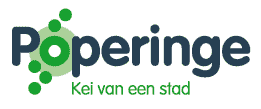 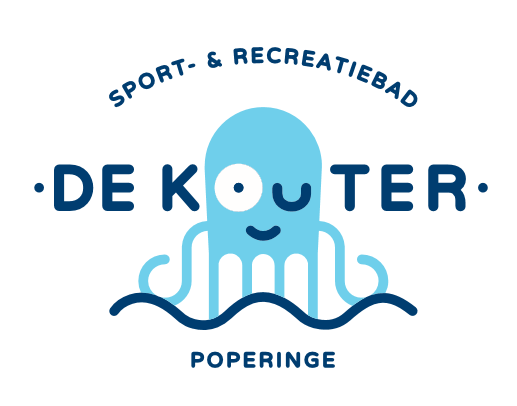 ANALYSE: bezoekersaantal volgens tijdstip
Gemiddeld aantal bezoekers per uur RECREATIE

45% Vakantie – 55 % school

200.000 recreatieve bezoekers: 90.000 vakantie + 110.000 school

35 schoolweken:		110.000/35 	=3.140 bezoekers/week
					= 78 bezoekers/uur (AS IS: 26)

15 vakantieweken:	90.000/15	= 6.000 bezoekers/week
					= 107 bezoekers/uur (AS IS: 52)

DUS:
Meer aandacht voor promotie buiten vakantieperiode
Extra openingsuren tijdens vakanties in Frankrijk
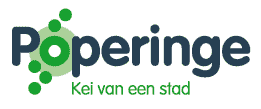 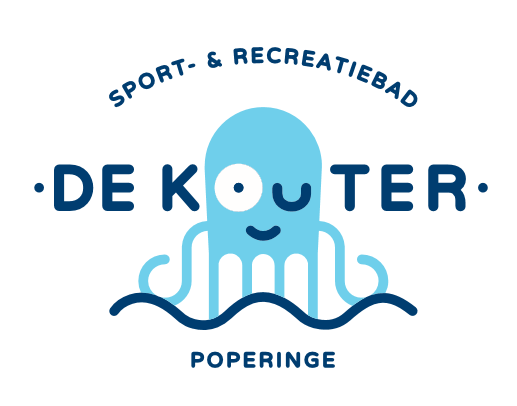 ANALYSE: bezoekersaantal volgens tijdstip
Gemiddeld aantal bezoekers per uur SPORT
7/u gemiddeld
6/u gemiddeld
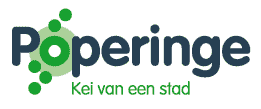 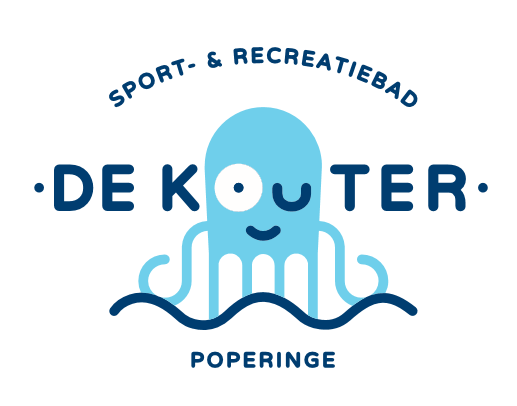 EVALUATIE: technische zaken
Opmerkingen in functie van voorlopige oplevering:

Rondgang brandweer	 		59 opmerkingen → feedback over 21 afgewerkte punten
Rondgang betegeling baden 		101 opmerkingen → afgewerkt
Rondgang dak				33 opmerkingen → feedback over 4 afgewerkte punten
Rondgang buitenschrijnwerk + gevelpanelen	34 opmerkingen → afgewerkt
Rondgang meubilair + volkern		37 opmerkingen → afgewerkt
Rondgang vloerbetegeling			64 opmerkingen → feedback over 60 afgewerkte punten
Rondgang wanden			51 opmerkingen → feedback over 46 afgewerkte punten
Rondgang plafonds			60 opmerkingen → feedback over 40 afgewerkte punten
Rondgang technische ruimtes		19 opmerkingen → feedback over 8 afgewerkte punten
Rondgang binnenschrijnwerk + RVS		43 opmerkingen → feedback over 33 afgewerkte punten

TOTAAL				501 opmerkingen → feedback over 384 afgewerkte punten (76%)
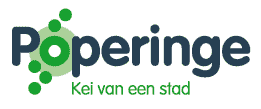 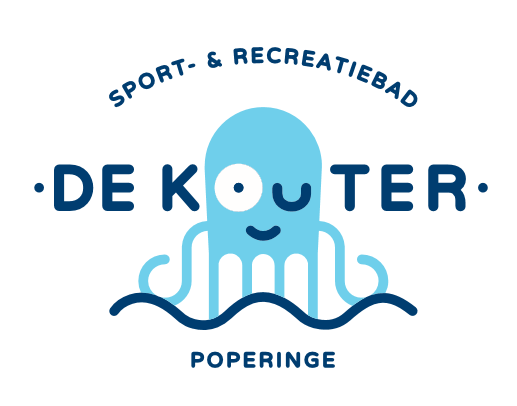 EVALUATIE: technische zaken
Opmerkingen bij aanvang van exploitatie:

56 opmerkingen → 19 punten afgewerkt

belangrijkste openstaande zaken:
Houtwerk dat uitzet door water
Werking interne camera’s
Glijbaan (lichten – lekkage)
Ingebruikname alarminstallatie
Silicone en voegwerk
Kwaliteit speeltoestellen peuterbad
Vervuiling vloer
Leuningen
Grondpotten laddertjes/keerpuntinstallatie
Automatische toegangscontrole / kassa via SYX AUTOMATIONS
Soms nog probleem van automatisch ontkoppelen
Soms nog problemen met lockernummer
Extra account voor back-office
Rapportering op maat laten maken
Onderhoudscontracten nog af te sluiten!!
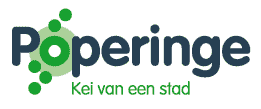 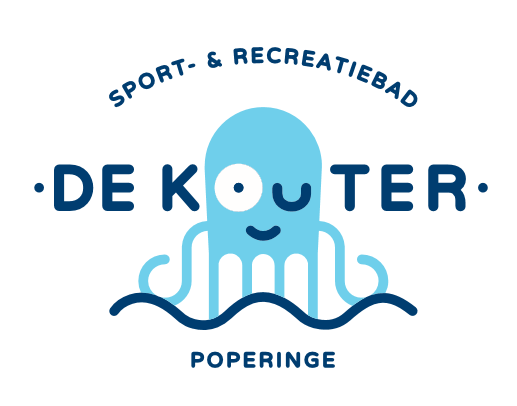 EVALUATIE: personeelszaken
Gestart op 16/06/2016 met
2 FTE kassa (1 FTE + 2 PT waarvan 1 met tijdelijk contract door vervanging zwangerschapsverlof)
5 FTE onderhoud
8 FTE redders (6 vast aangeworven uit selectie + 2 met tijdelijk contract in afwachting nieuw examen)
1 hoofdredder
1 coördinator
Begin juli 1 redder (met tijdelijk contract) ontslagen en vervangen.
Eind augustus 1 extra redder in dienst genomen met tijdelijk contract om verlof tijdens schoolperiode op te vangen.
Efficiëntie-oefening op vlak van toezicht begin oktober:
inzet van onderhoudsploeg als toezichter in geval van verlof redders
personeelsformatie wijzigen naar 8 FTE redders + 6 FTE onderhoud (ipv 9/5)
bij gedeeltelijke LBO van redders (2 personen 4/5 tewerkstelling), geen vervanging
inzet van 4 toezichters ipv 5
bij examen eind oktober kreeg 1 redder met tijdelijke tewerkstelling een vast contract, bij 2 wordt het contract niet verlengd. Er werd 1 nieuwe redder aangeworven
1 november: einde tijdelijke tewerkstelling kassierster en start van PT kassierster in vast dienst verband.
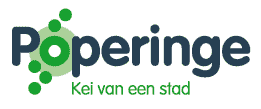 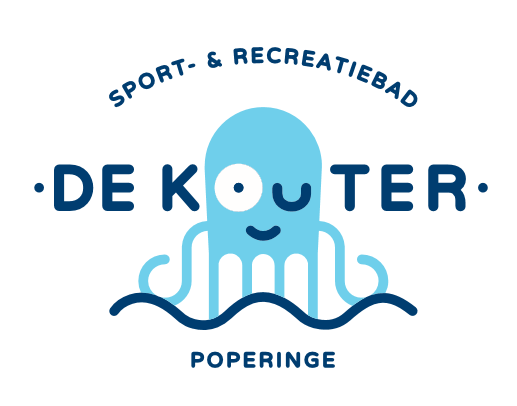 EVALUATIE: personeelszaken
KASSA

Optimaliseren van uurroosters in functie van bezoekers.
Gezamenlijk overlegmoment inlassen.
Back-office taken verdelen.

REDDERS

Vasthouden aan toezichtposten.
Pro-actief handelen, initiatief nemen.
Noodsituaties trainen.
Inzetbaarheid als lesgever zwemmen (opgenomen in functiebeschrijving).

ONDERHOUD

Herwerken uurroosters in functie van inzetbaarheid als toezichter (5 wordt 6).

ALGEMEEN
Merendeel wenst recuperatie ipv uitbetaling inhaalrust (wijziging RPR).
Wordt momenteel geen gevolg aan gegeven.
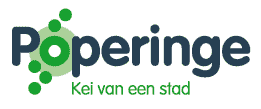 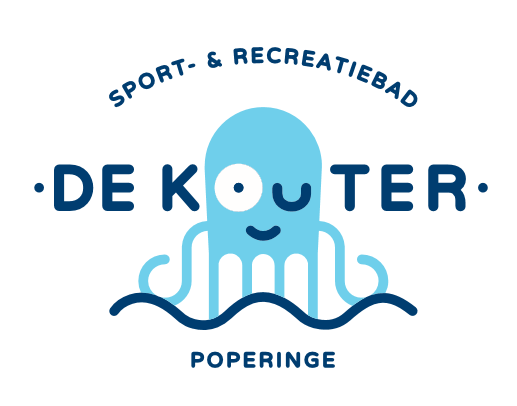 EINDCONCLUSIE
1. Evaluatie na 4 maanden: nuttig / voorbarig?

NAAMSBEKENDHEID is een werkpunt
Marktaandeel Niet-Poperinge (Vlaams gebied) is ondermaats: slechts 5.400 uit regio Ieper

2. Groeiproces ifv opstart onderschat

3. Directie zwembad moest tijdens de opstart heel wat technische issues wegwerken

4. Bijsturing openingsuren nog even afwachten.
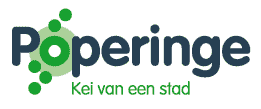 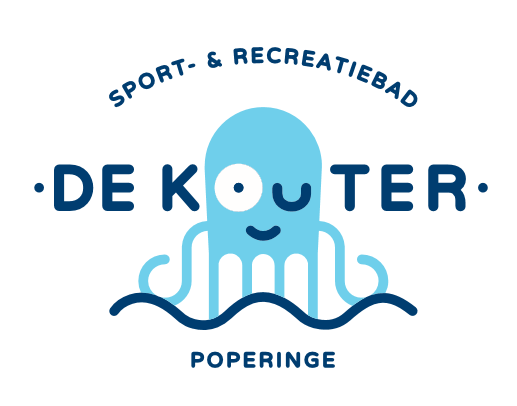 BEDANKT
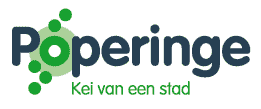